e
FR
23
PDF
来自未来的信
一个关于纸狐狸的故事
更多精品PPT资源尽在—PPT宝藏！
www.PPTBZ.com
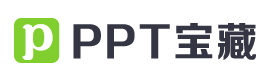 [Speaker Notes: 模板来自于 http://www.ypppt.com]